Parts Overview
Lego Mindstorms Unit
By Devin O’Brien
Brick & Motors
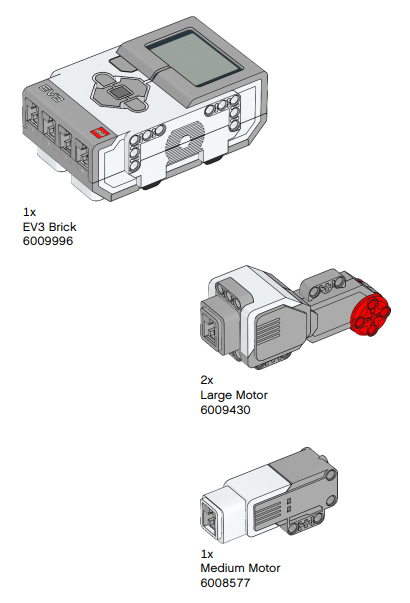 Brick 1x→ 


Large Motor 2x→ 

Medium Motor 1x→
Sensors
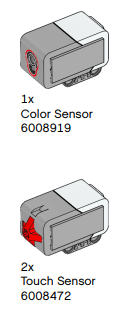 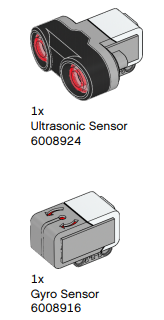 Cables
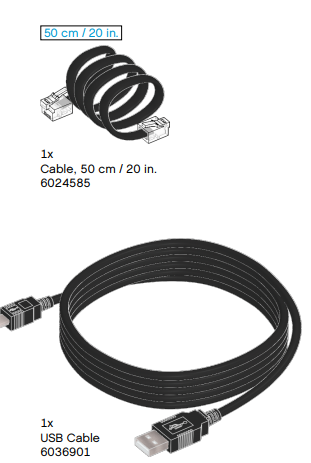 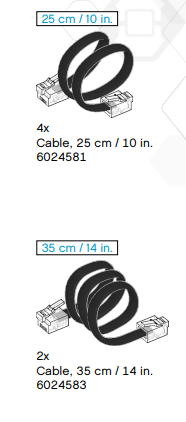 1 USB cord to connect to PC

Other cables connect motors
or sensors to brick
Axles
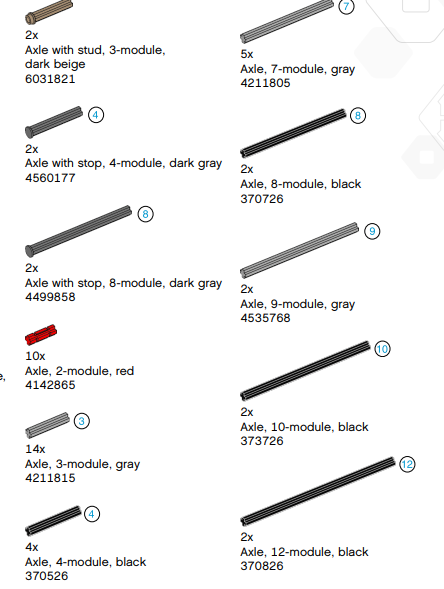 A rod or spindle (either fixed or rotating) 
passing through the center of a wheel 
or group of wheels.
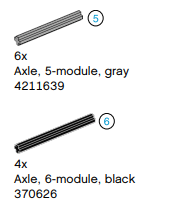 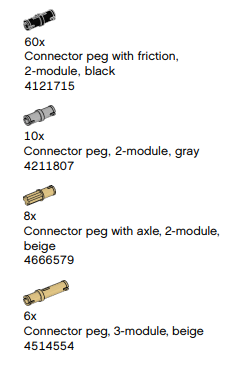 Connector Pegs
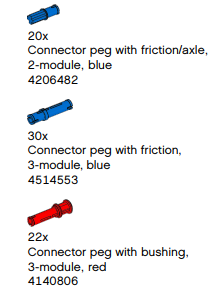 Short Beams
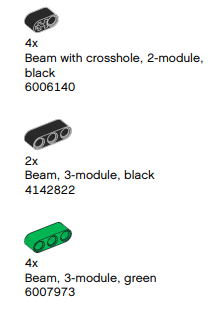 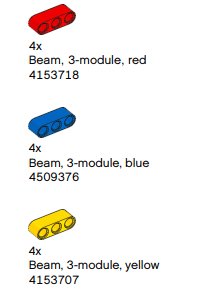 Beam-one of the principal horizontal supporting members (as of a building or ship).

Example: a steel beam supporting a floor.
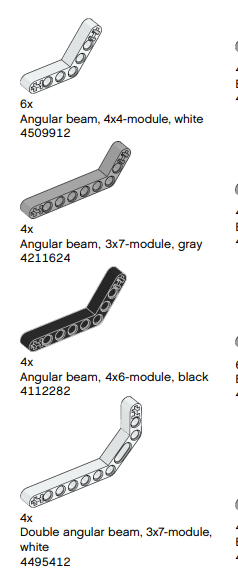 Long Beams
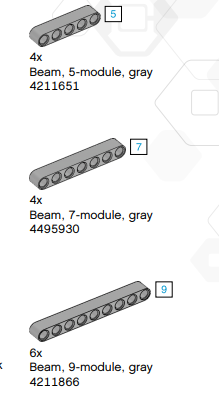 Bushings
A metal lining for a round hole,
especially one in which an axle revolves.
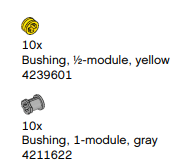 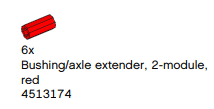 Gears
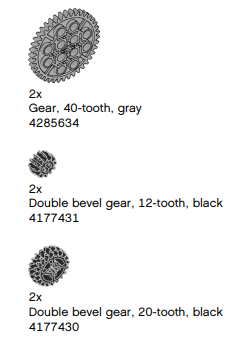 A toothed wheel
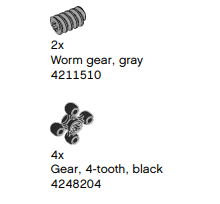 Tire and Hubs
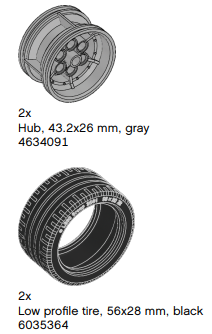 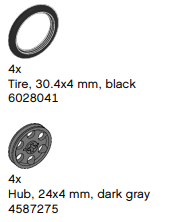 Can you find more parts?
Use your resources to find any parts that were now shown. Try to find at least five.
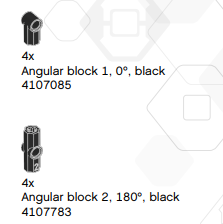 Some Other Parts
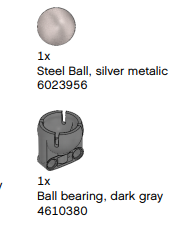 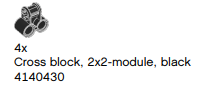 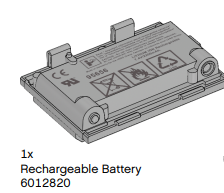